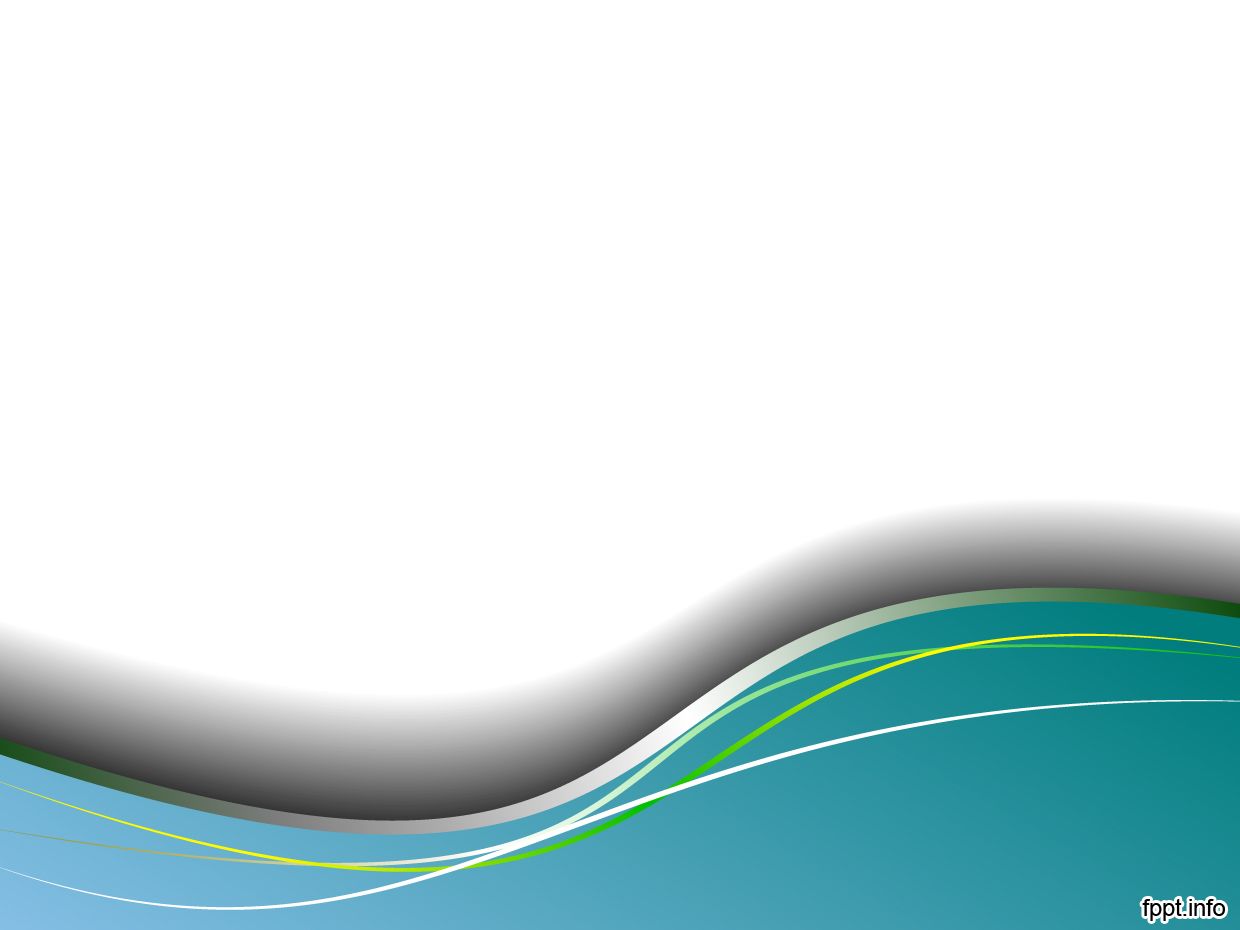 Propiedades: físicas y químicas.
Cambios físicos y químicos de la materia.
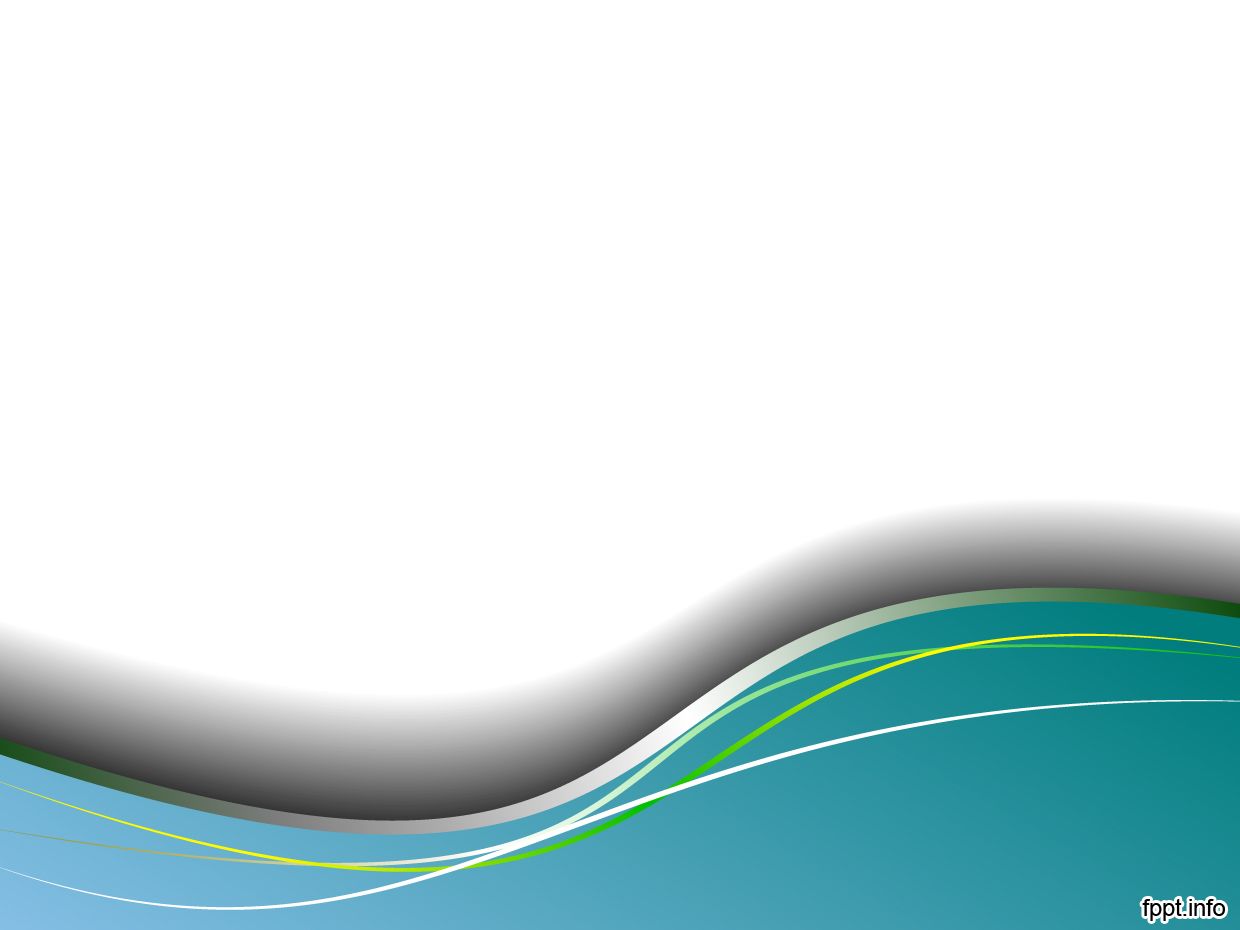 Propiedades de la materia:
Materia: es todo aquello que ocupa un lugar en el espacio, tiene, volumen, masa y peso.
Las propiedades de l a materia pueden ser físicas o químicas.
Las propiedades físicas depende  únicamente de las sustancias
Las propiedades químicas dependerán del cambio de la materia en otras sustancias.
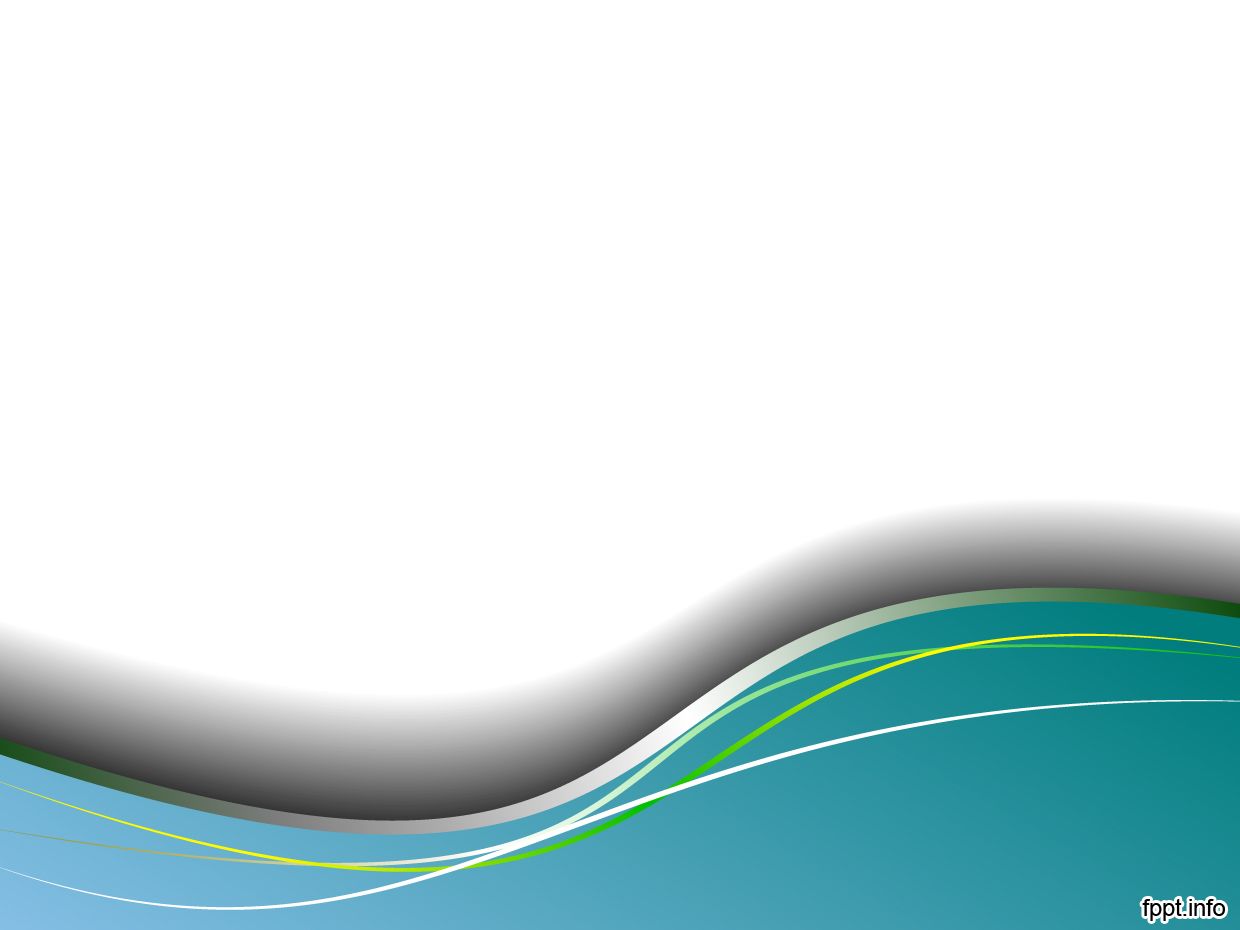 Propiedades físicas.
Son aquellas que logran alcanzar cambios en la materia sin alterar su composición.
Propiedades químicas.
 Son aquellas que alteran su composición química de la materia que las presenta produciendo una nueva sustancia.
Estas  propiedades, se pueden manifestar a través del color , dureza, porosidad, densidad, solubilidad, entre otros.
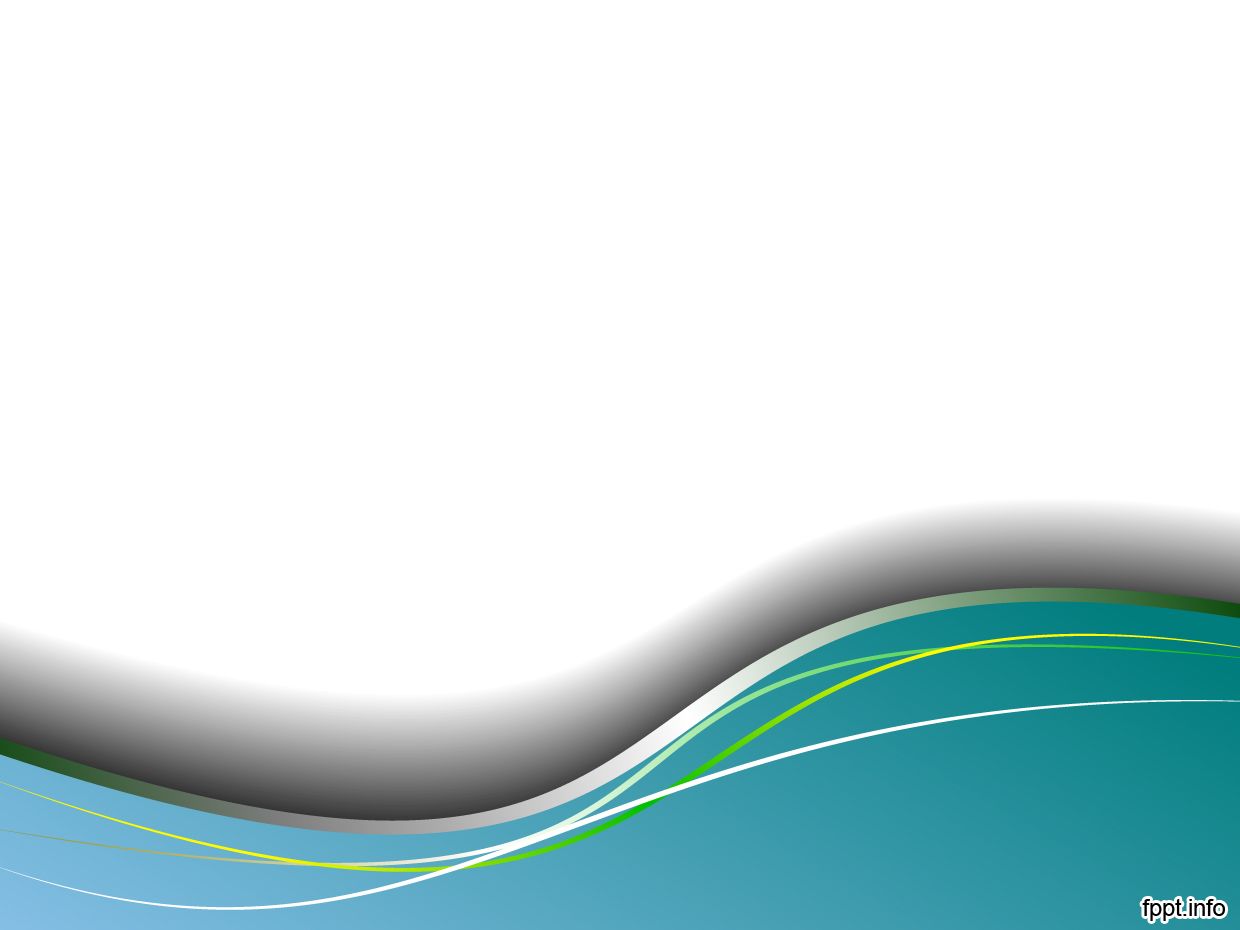 Propiedades químicas:
 Son aquellas manifestaciones que se exteriorizar durante una reacción química, como: oxidación, combustión, fermentación, respiración, fotosíntesis, entre otras.
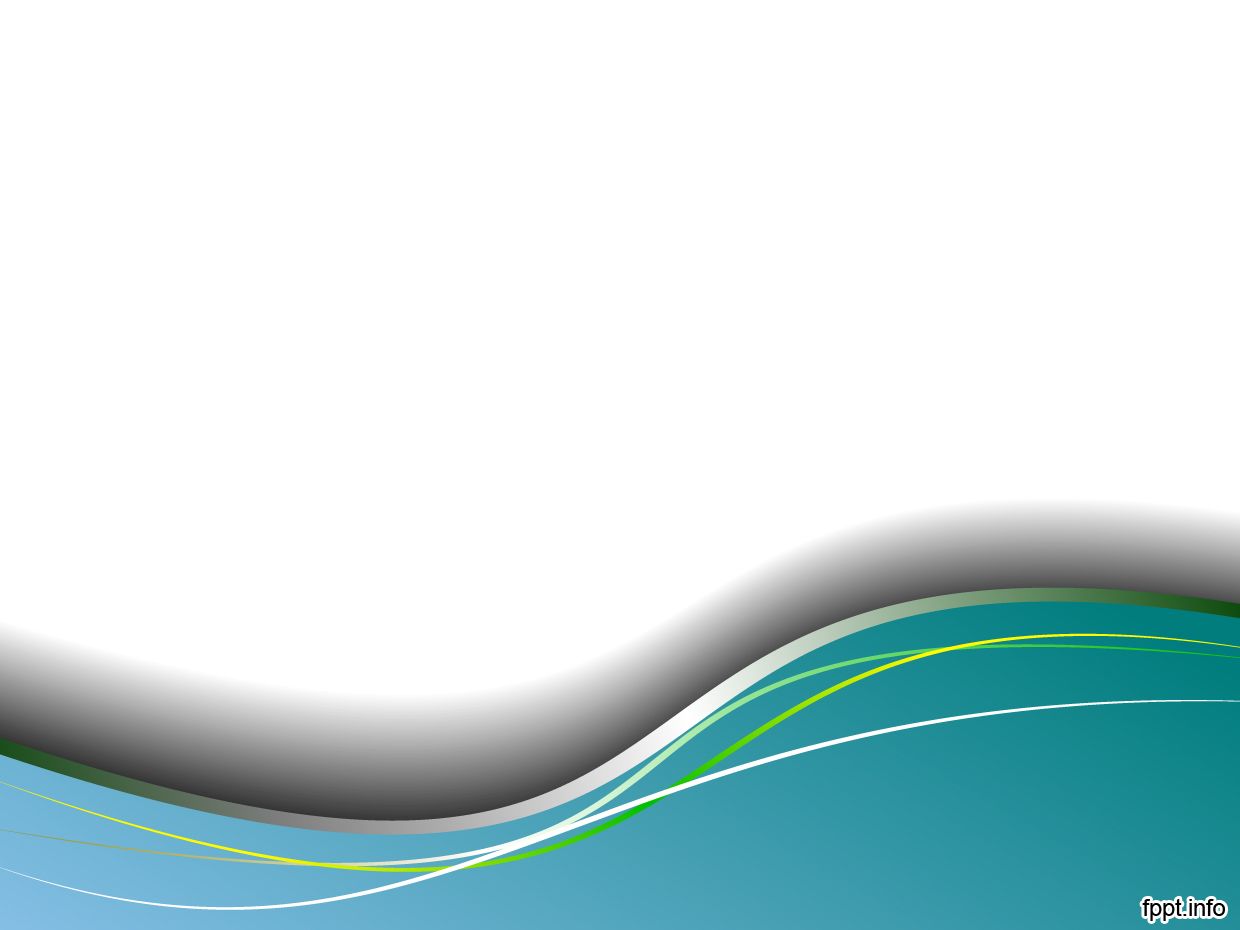 Las propiedades físicas y químicas que presentan la materia, se clasifican en dos subgrupos: extensivas e intensivas. Extensivas: son las que están sujetas de la cantidad de la materia, por ejemplo:  masa, volumen, peso, calor entre otras.
Intensivas: dependen del material sin importar la cantidad por ejemplo: la densidad,
El punto de ebullición, el punto de fusión, el calor específico, el sabor, el brillo entre otras.
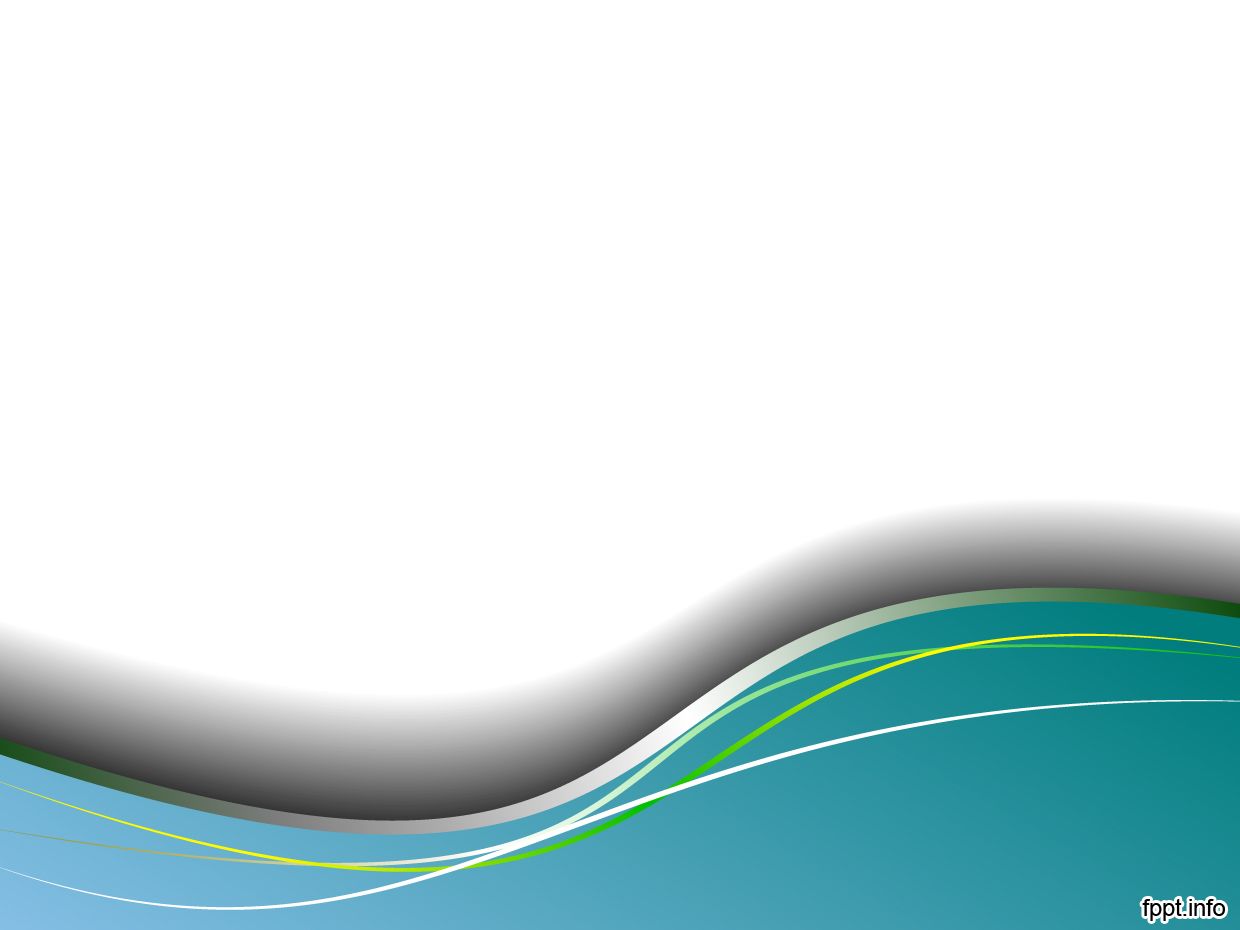 Propiedades.
Una propiedad es una facultad,  cualidad o característica que  posee la materia, ya sea para identificarla por sus características físicas o químicas.
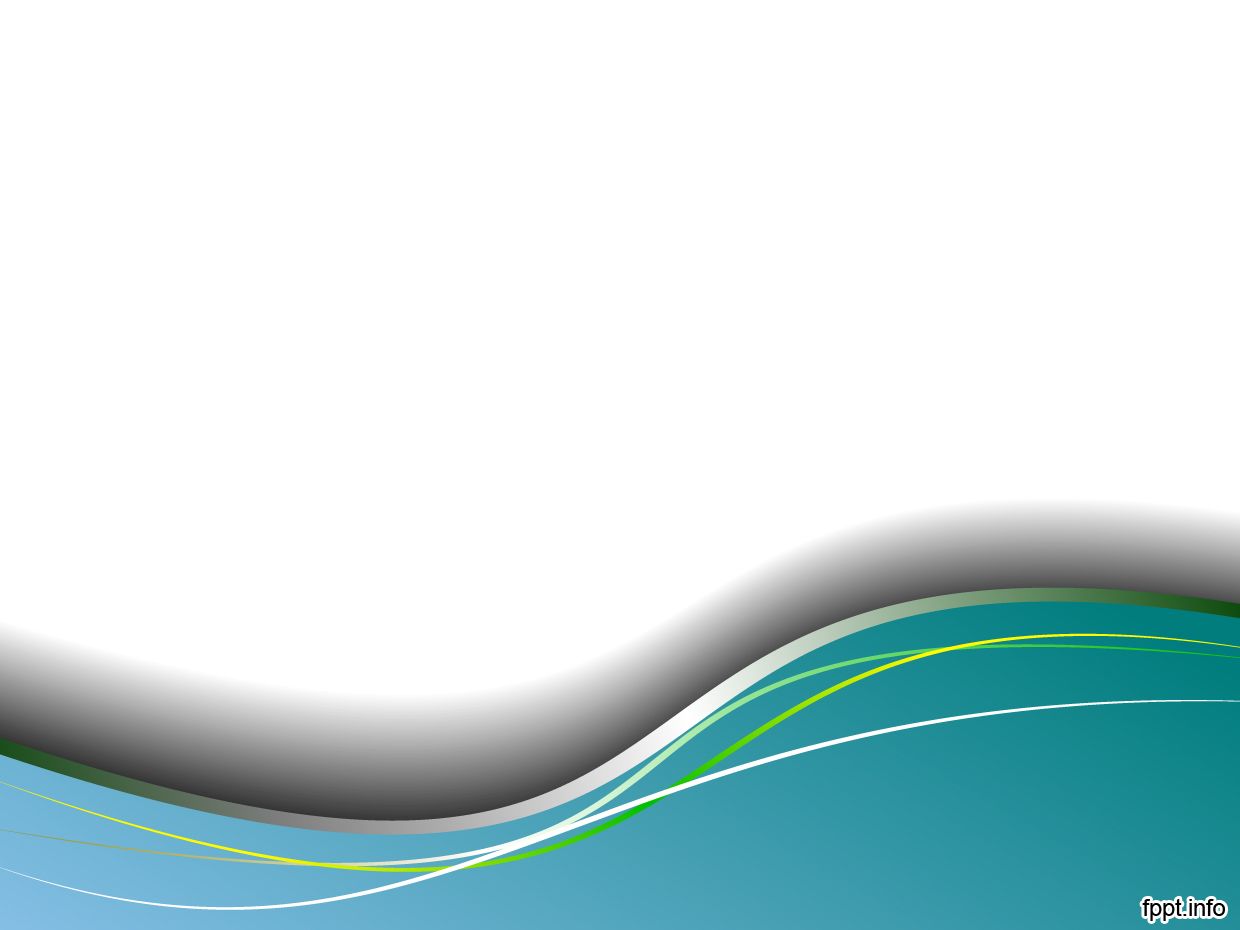 Propiedades físicas:Son aquellas que logran cambiar su materia, sin alterar su composición, entre ellas se pueden citar: el punto de fusión, la impenetrabilidad, la divisibilidad, color.
Propiedades químicas:Son aquellas que consiguen cambiar la materia, afectando la composición de la misma, transformándola en un nueva sustancia, entre ellas se pueden mencionar: la respiración, la putrefacción, la fotosíntesis.
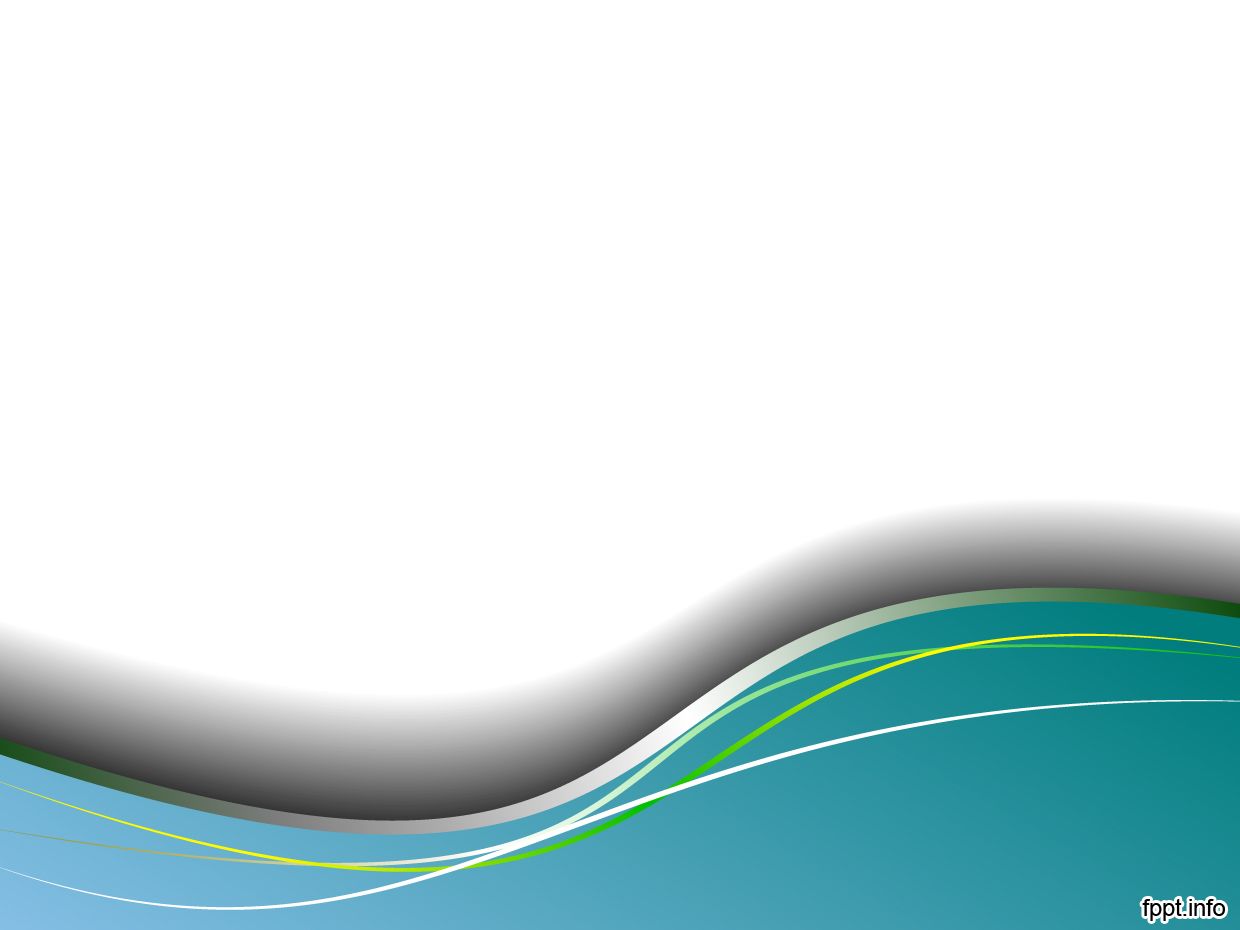 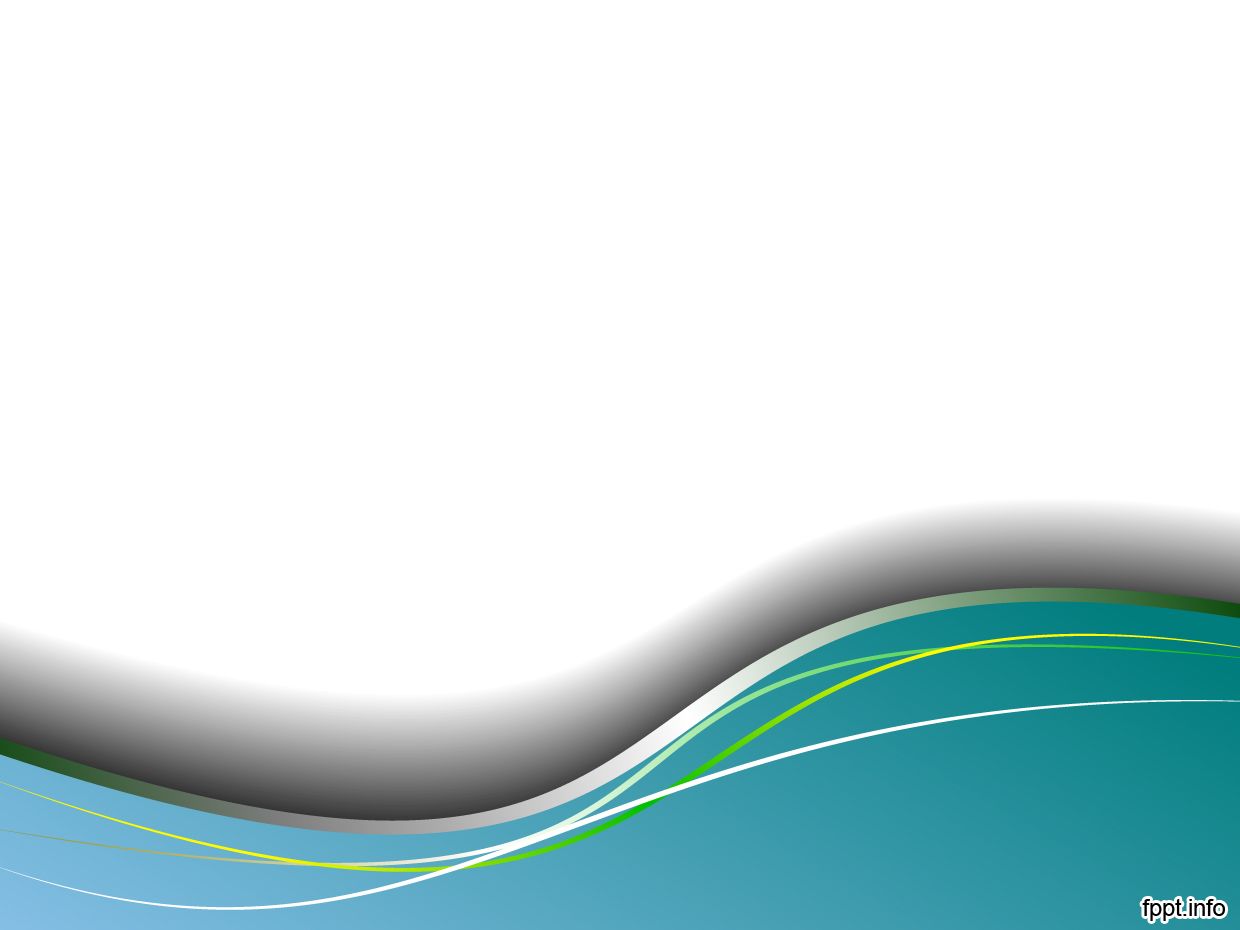 Cambios de estados de la materia
La materia puede cambiar su estado de agregación, cuando estos son sometidos  o modificados a diversas temperaturas.
Al modificar la temperatura en la materia, esta experimenta un cambio de estado físico.
Se había comentado anteriormente, que la materia puede cambiar de un estado a otro por efecto de temperatura y presión ya sea aumentando o disminuyendo la misma.
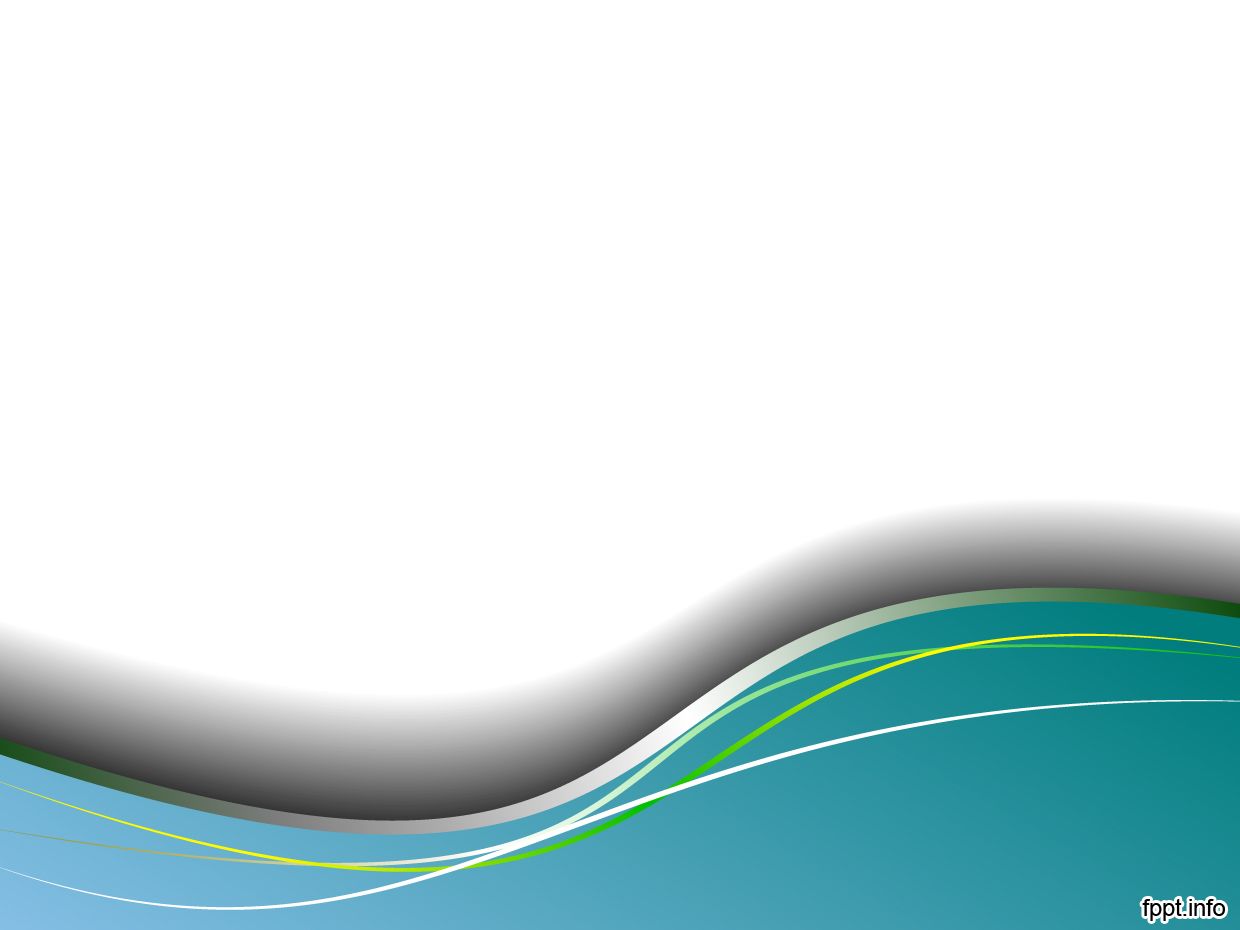 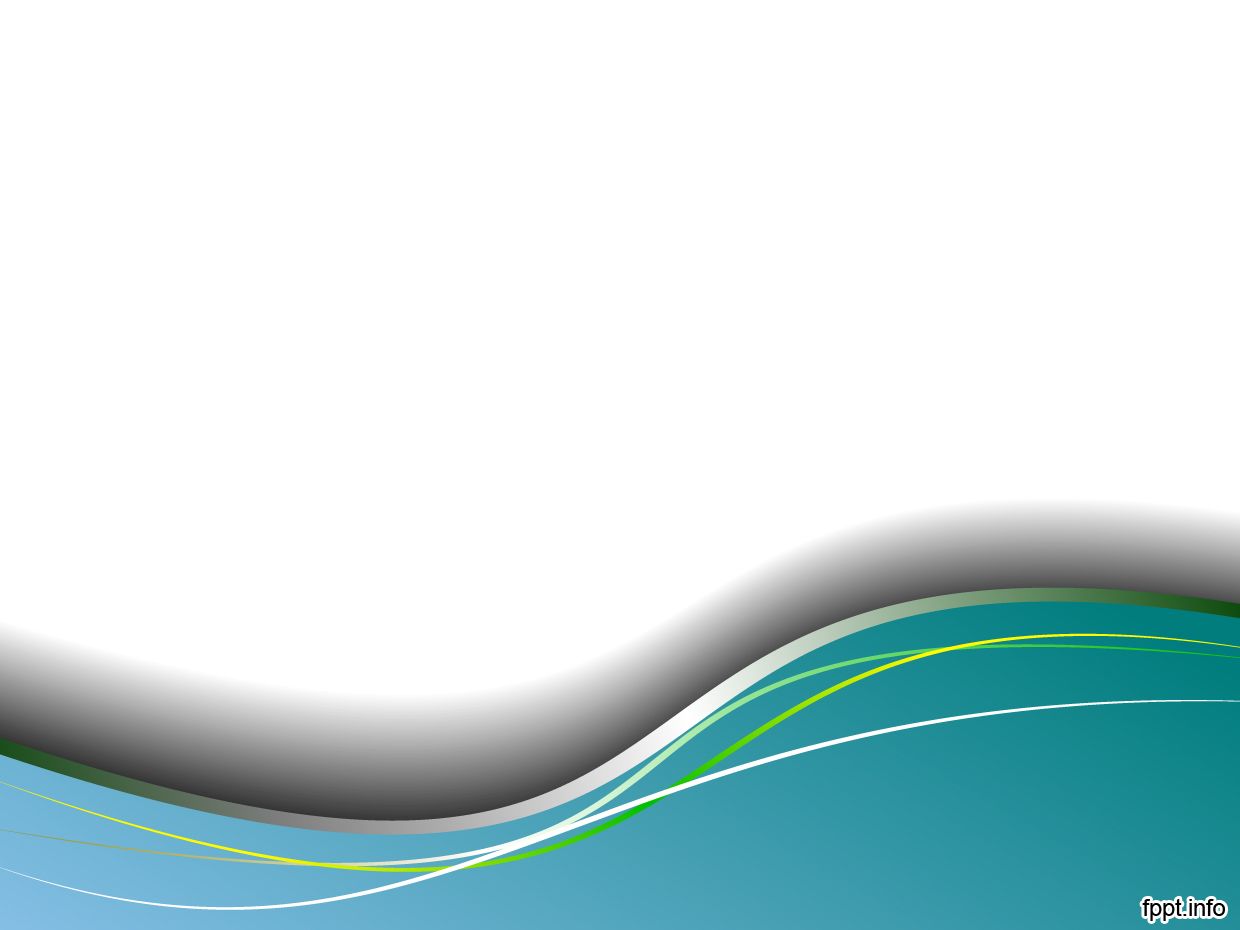 Con frecuencia se puede observar que a nuestro alrededor, la materia sufre cambios físicos.Un ejemplos de  cambios que sufre la materia más evidentes y que está  a nuestro alcance es el agua, ya que la misma puede pasar de estado sólido, líquido o gaseoso, de acuerdo a la temperatura y presión a la que sea sometida.
Se reconocen dos cambios de estado,  el estado progresivo y estado regresivo. Cada uno con sus características que lo hacen diferente uno del otro.
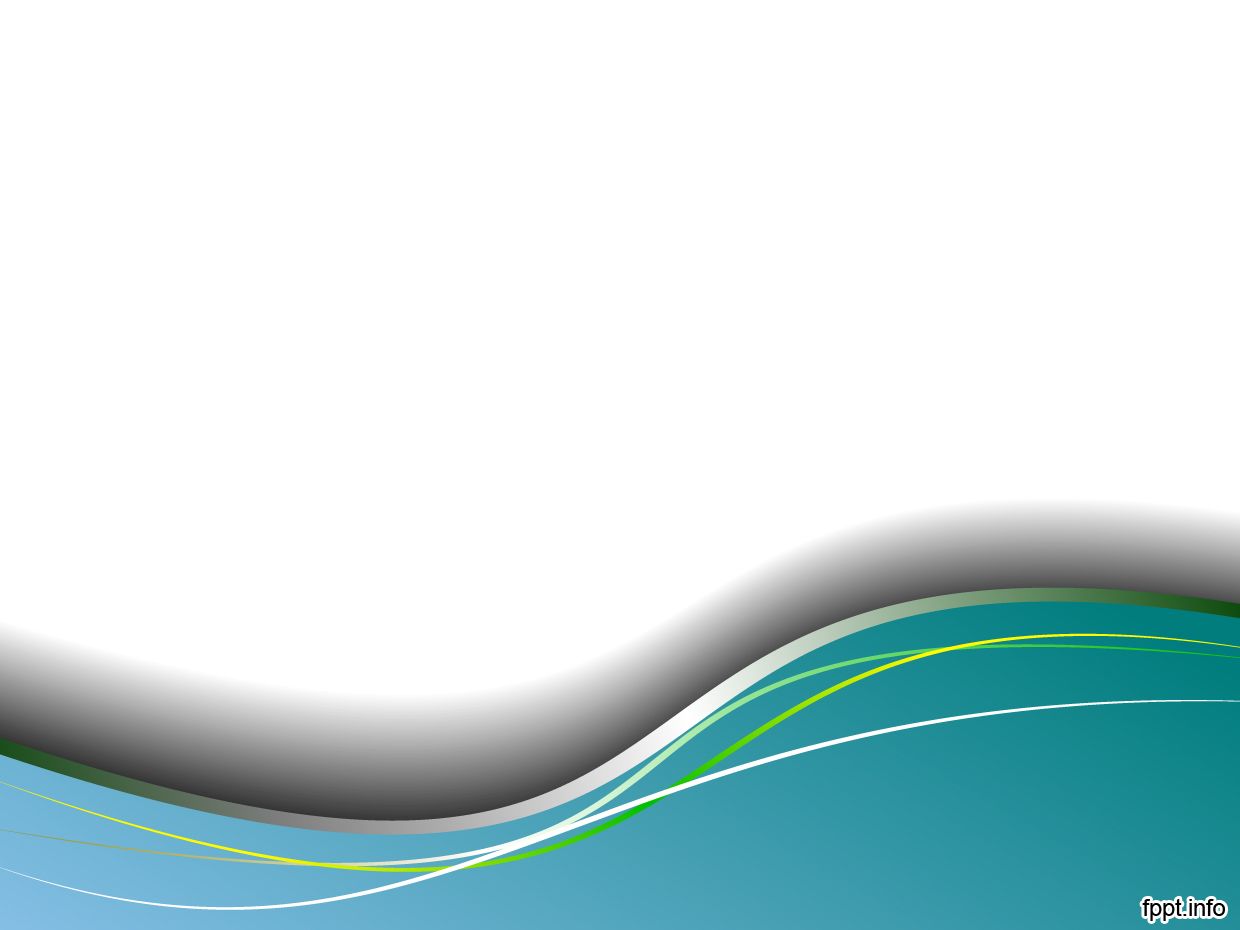 Estado progresivo: este tipo de cambio, se produce cuando se le provee calor a los cuerpos.
Entre ellos encontramos la sublimación progresiva, la fusión y la evaporización.
Sublimación progresiva: se produce cuando un cuerpo pasa de estado sólido a estado gaseoso directamente.Fusión: es el paso  de estado sólido a estado líquido por acción de calor. La temperatura a la que se produce la fusión depende de cada sustancia ya que algunas necesitan más calor que otras.
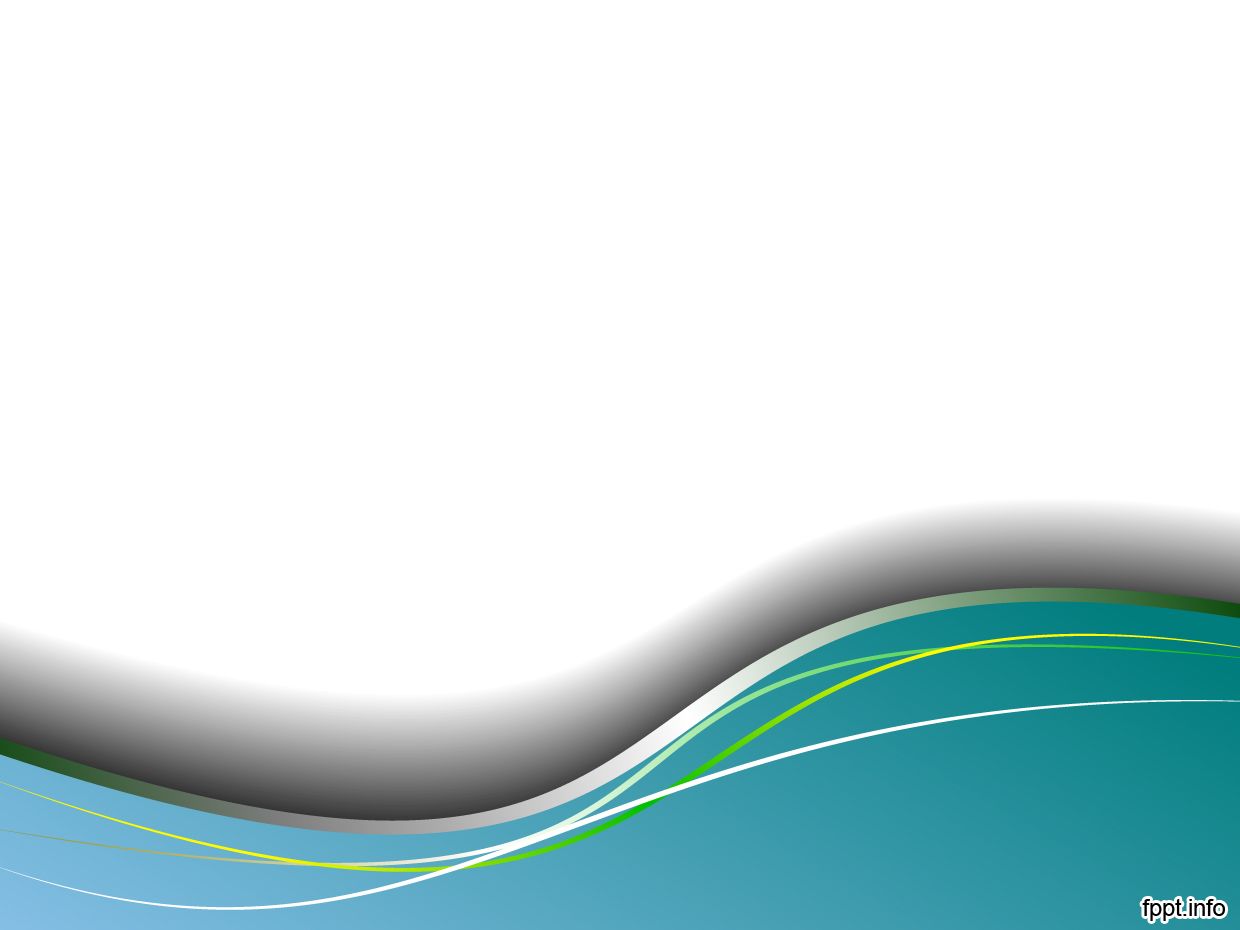 Evaporación: es el paso de estado líquido al estado gaseoso, este cambio de estado ocurre normalmente a temperatura ambiente y sin necesidad de aplicar calor.
Cambio regresivo: son aquellos que se originan cuando los cuerpos se enfrían, se conocen tres tipos que son: sublimación regresiva, solidificación y condensación.Sublimación regresiva: se presenta cuando  una sustancia se encuentra en estado gaseoso y pasa a estado sólido, sin pasar por el estado líquido.
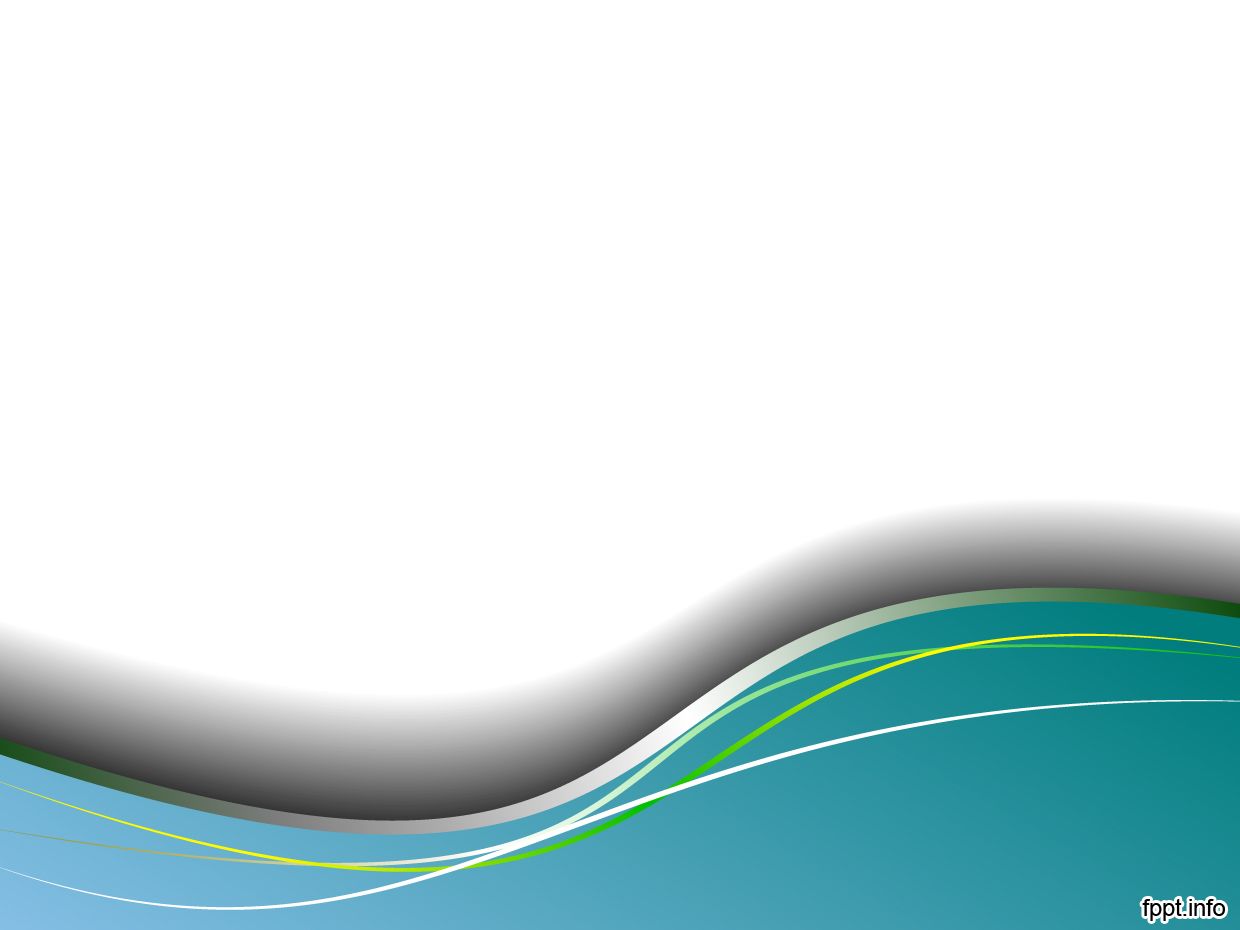 Solidificación: es el paso de estado líquido al estado sólido, ocurre a una temperatura característica para cada sustancia llamada punto de solidificación, el cual coincide con su punto de fusión.
Condensación: ocurre cuando una sustancia pasa de estado gaseoso a estado líquido, la temperatura a la cual se presenta se llama punto de condensación y corresponde al punto de ebullición.
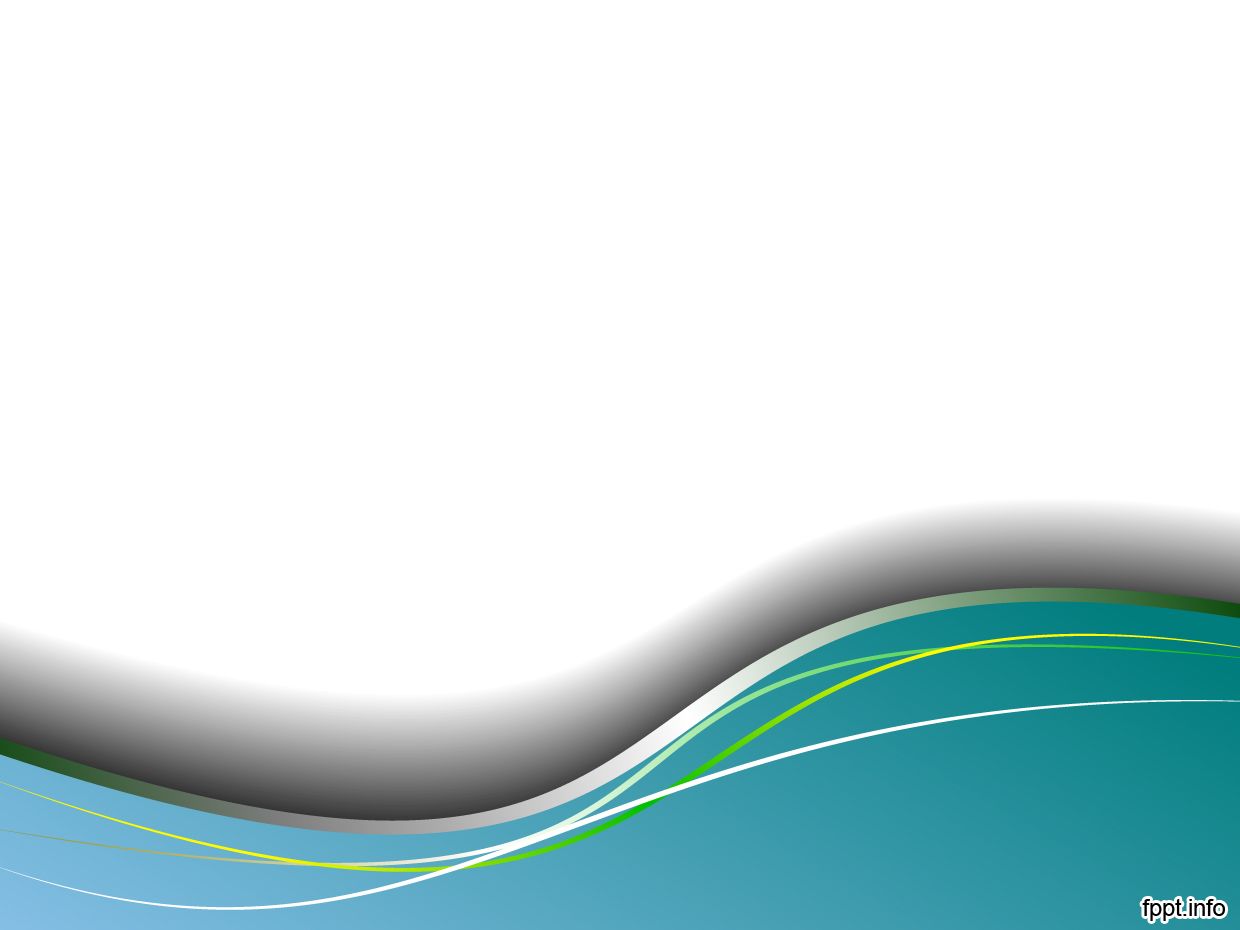 Observemos la ilustración
evaporación
evaporación
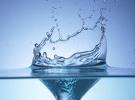 evaporación
fusión
Líquido
condensación
solidificación
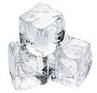 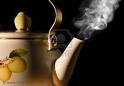 Sublimación progresiva
Gaseoso
sólido
Sublimación inversa o regresiva